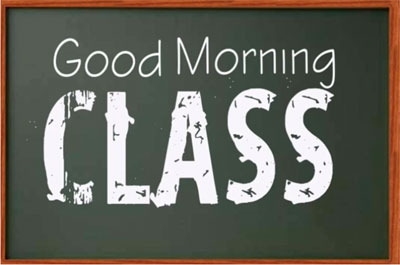 FONTOGRAPHY
FONTOGRAPHY
Ratno suprapto, M.Ds
Minggu #2
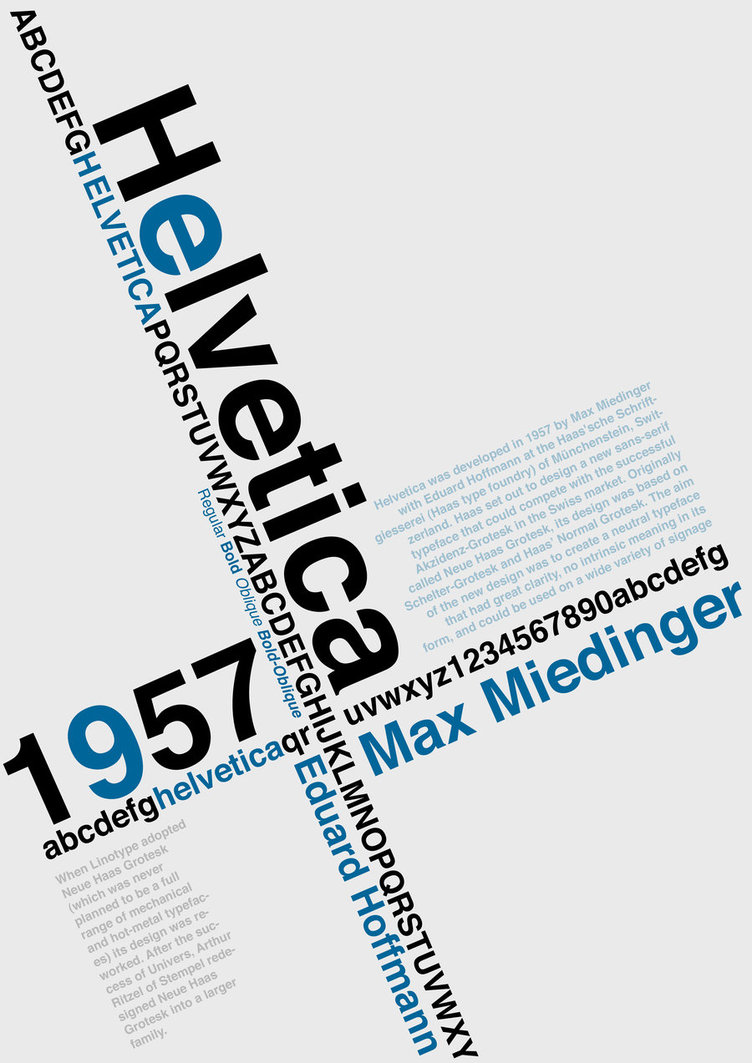 FONTO
GRAPHY

adalah Ilmu yang mempelajari tentang Huruf dan perancangan Huruf dalam aplikasi desain komunikasi visual
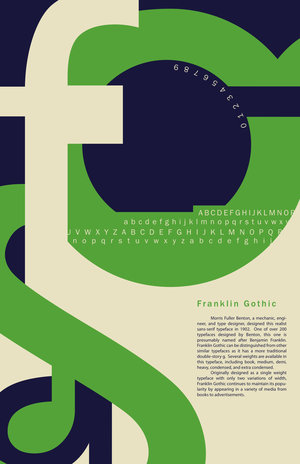 Tipografi dan Fontografi merupakan representasi visual dari sebuah bentuk komunikasi verbal dan merupakan properti visual yang pokok dan efektif.
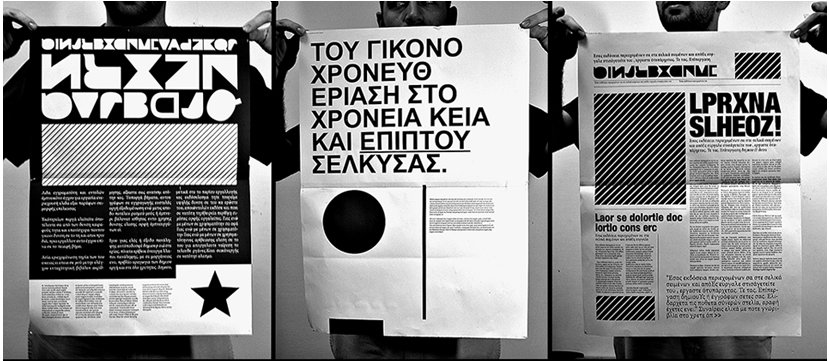 Hadirnya tipografi dalam sebuah media terapan visual menjadi sebuah pesan/informasi.
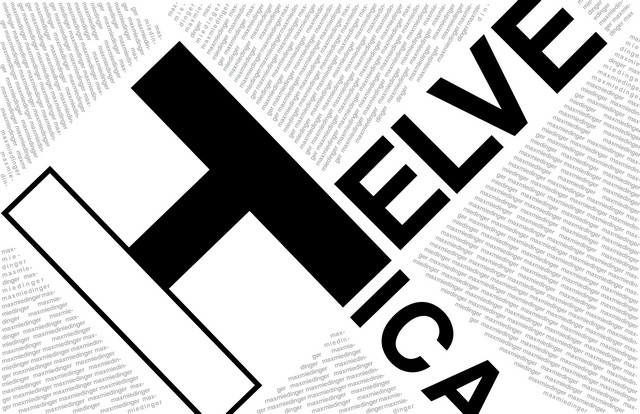 Lewat kandungan nilai fungsional dan nilai estetiknya, huruf memiliki potensi untuk menerjemahkan atmosfir-atmosfir yang tersirat dalam sebuah komunikasi verbal yang dituangkan melalui abstraksi bentuk-bentuk visual.
Tip[FONT]ografi sebagai BRAND atau IMAGE
Symbol/ Lambang/ Tanda
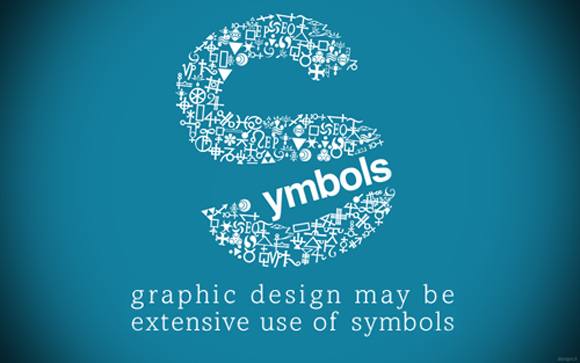 BRAND IDENTITY DESTINATION
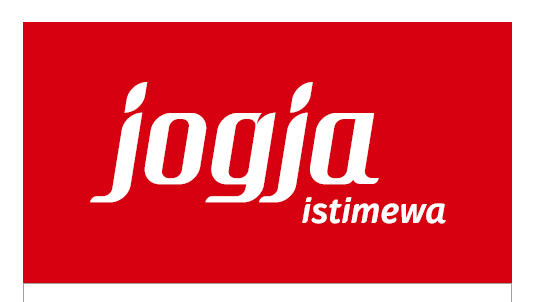 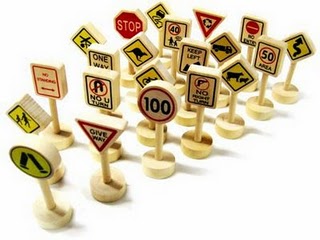 Tip[FONT]ografi 
as SIGN
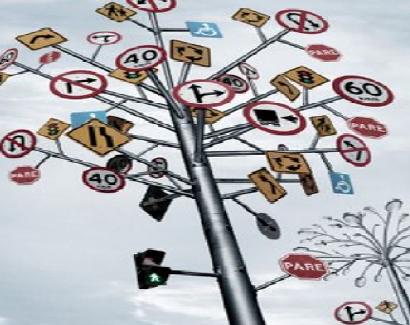 as SIGN
Menyampaikan bunyi/pesan/ informasi
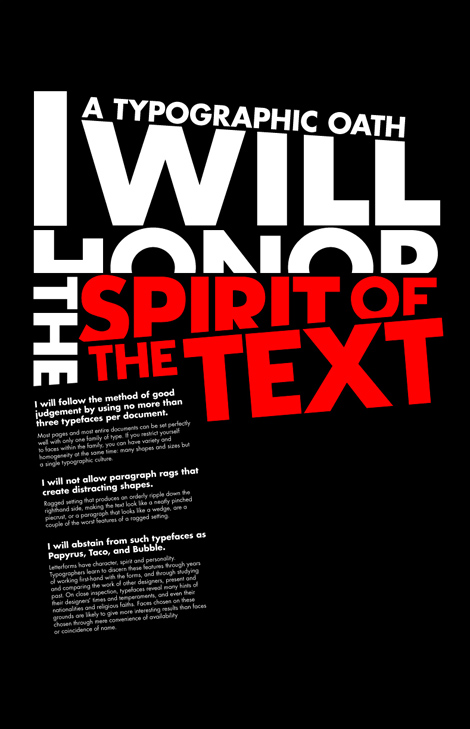 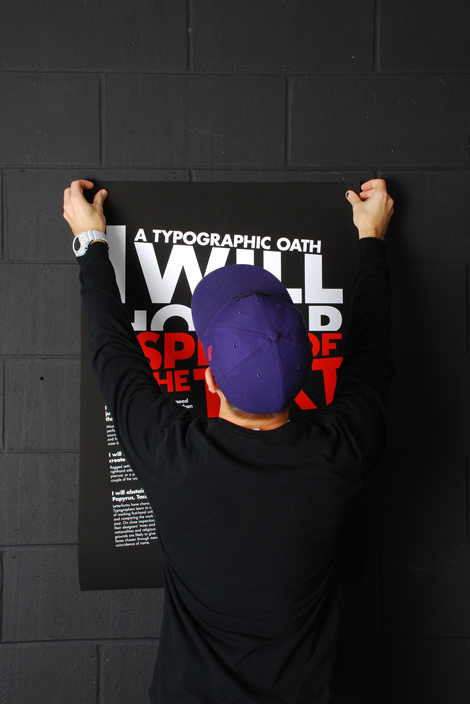 informations
Sebagai atribut/ identitas
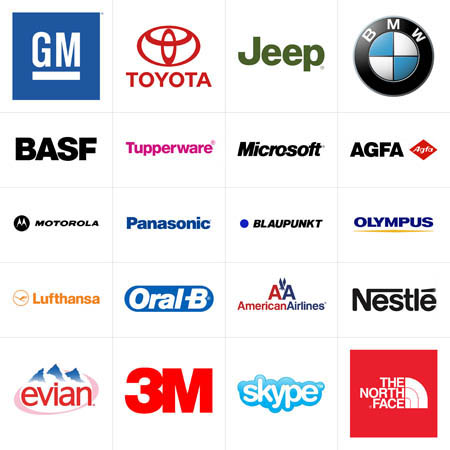 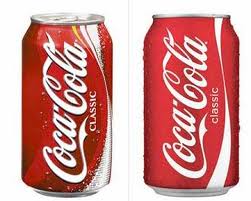 Media/elemen dalam visual
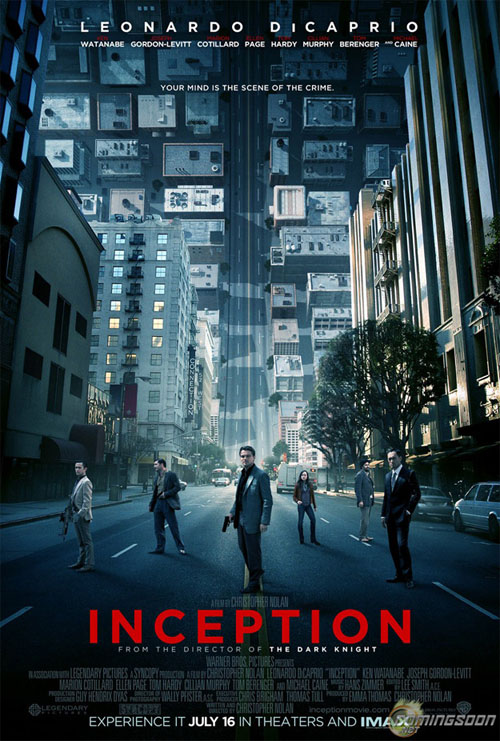 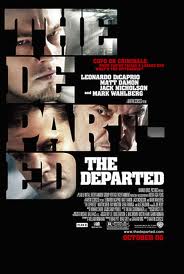 Karakteristik bentuk & impresi pada Tipografi
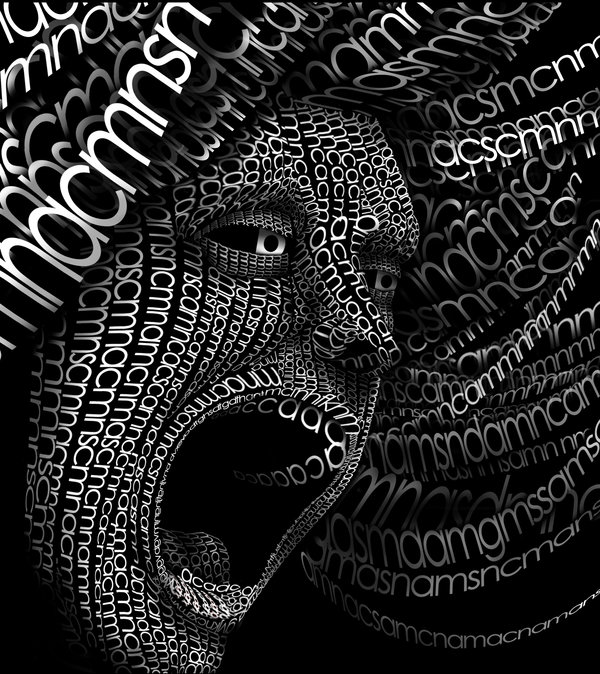 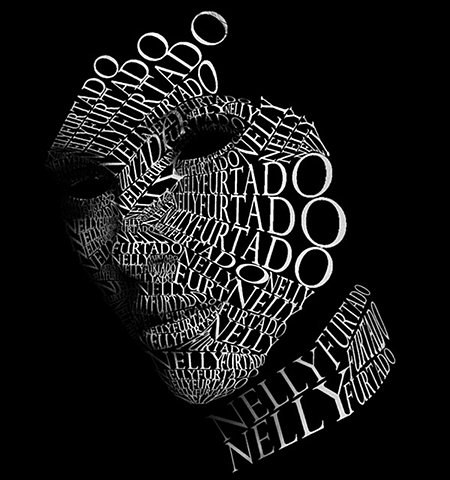 Aplikasi lainnya:
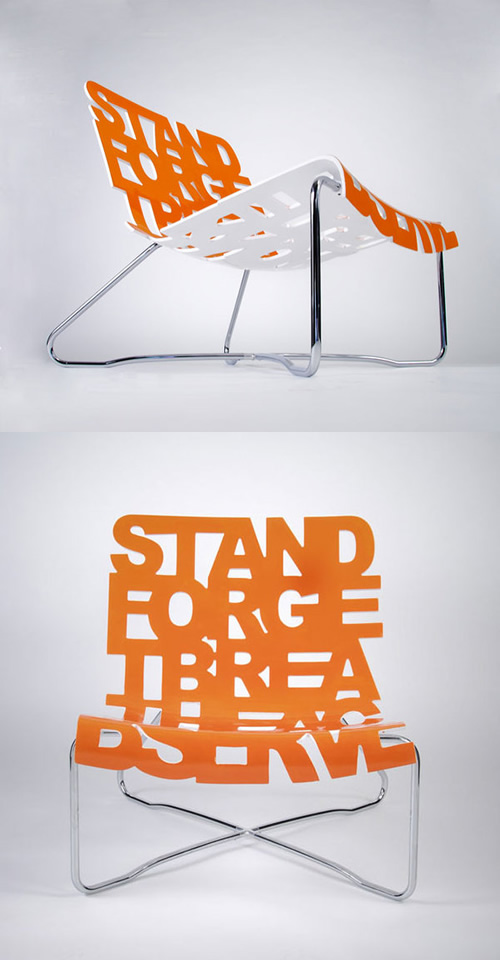 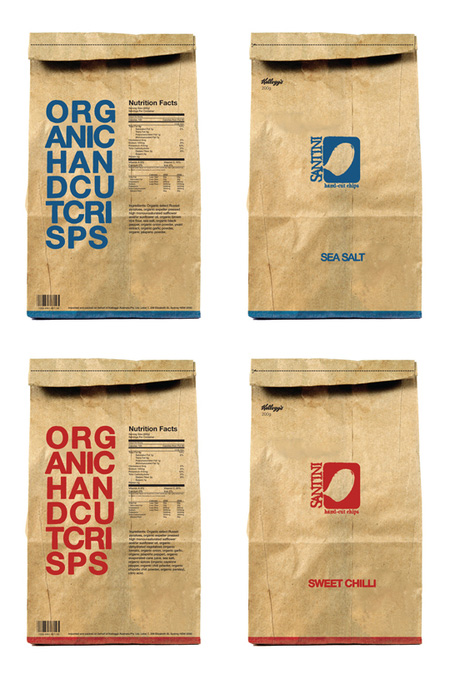 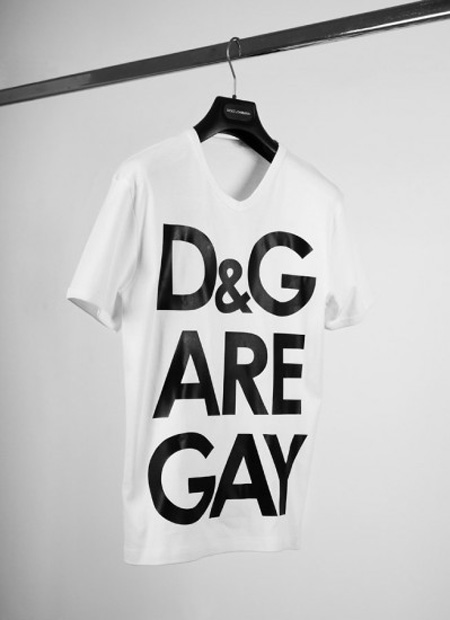 Aplikasi lainnya:
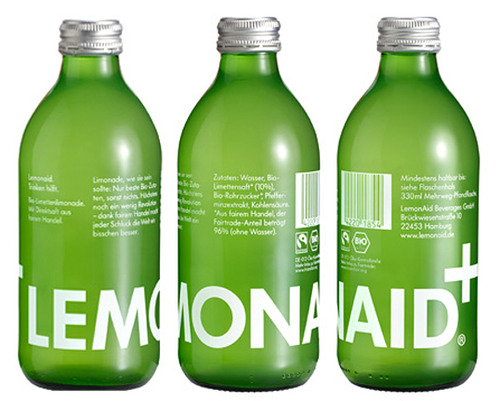 Aplikasi lainnya:
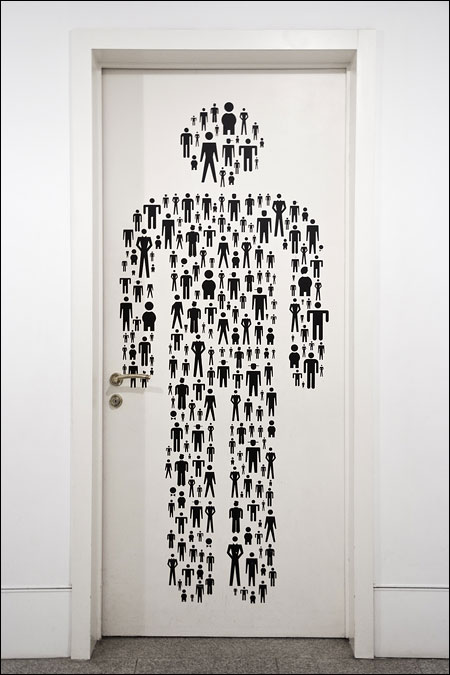 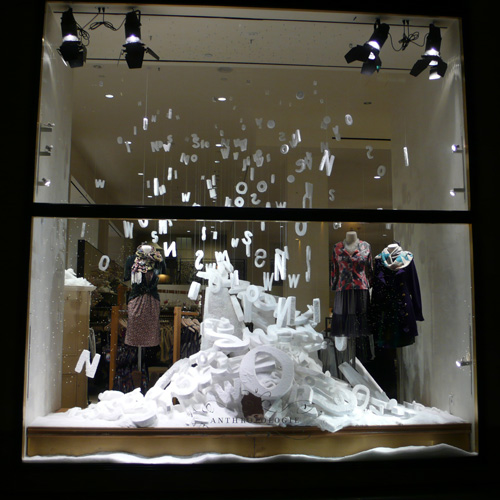 Aplikasi lainnya:
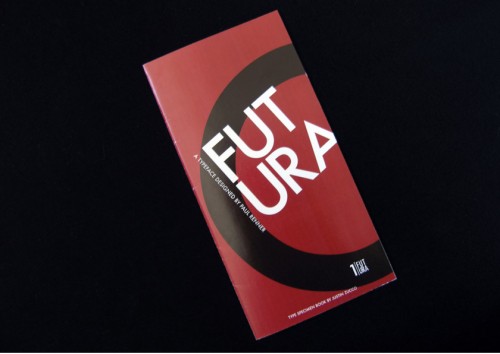 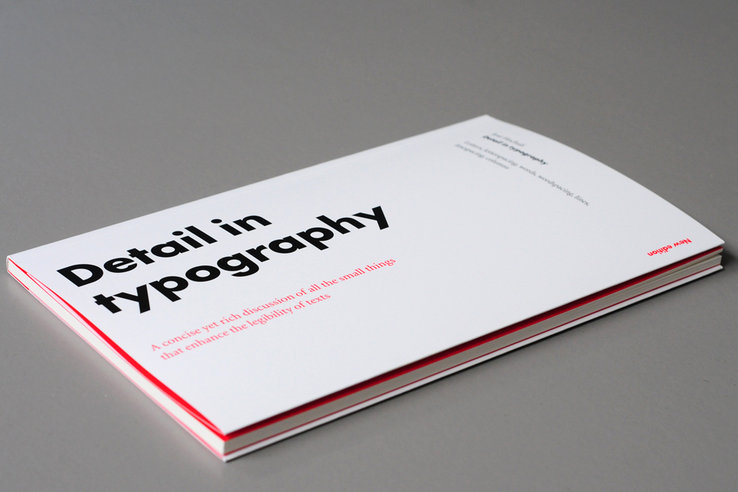 Anatomi tipografi
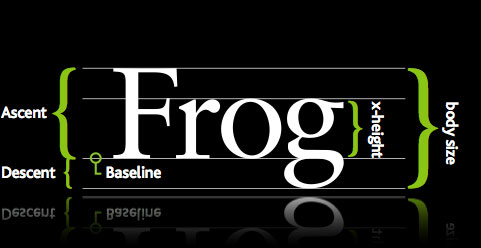 11
FONT SOFTWARE
FONTLAB Studio5
FontLab Studio 5 memungkinkan Anda untuk mengedit font yang kompatbel dengan Mac dan Windows. 

Perangkat lunak ini memiliki koleksi font yang sangat besar, menawarkan jenis desain yang profesional, typo graphs dan graphic designs.
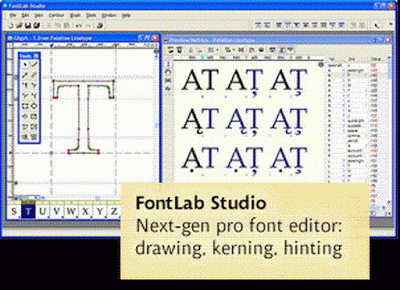 FONT SOFTWARE
Jika Anda tidak suka mendownload software dan menghabiskan banyak waktu maka Anda benar-benar perlu untuk mencoba FontStruct. 

Ini adalah font editor online gratis yang memungkinkan Anda untuk menyesuaikan font Anda melalui browser web Anda.
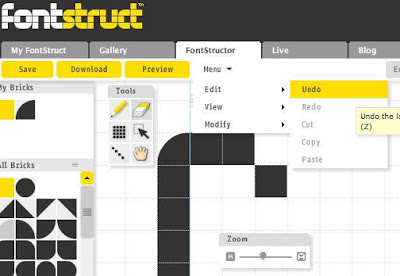 RASTER FONT EDITOR
Tertarik untuk membuat font bitmap? Raster Font Editor adalah pilihan yang sangat tepat. 

Perangkat lunak ini mendukung banyak format file dan aplikasi dapat bekerja sangat baik dengan file font resource (*.fnt) yang dibuat oleh tools lain.
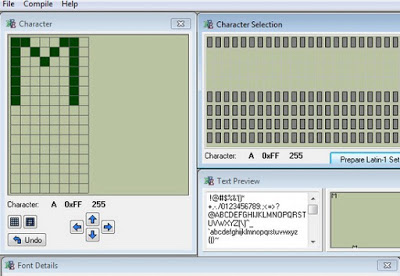 FONTFORGE
Jika Anda senang dengan font yang sudah ada namun ingin mengeditnya sedikit, FontForge adalah pilihan yang baik. 

Ini adalah font editor gratis yang mudah untuk diinstal pada Windows, Linux, dan Mac OS.
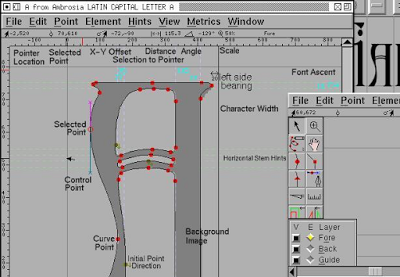 BitFONTMAKER
BitfontMaker juga merupakan font editor online yang memungkinkan Anda untuk membangun font sederhana dengan bantuan bentuk geometris. 

Hal ini mudah digunakan dan setelah selesai dengaan pengeditan, Anda perlu untuk menyimpan dan men-download.
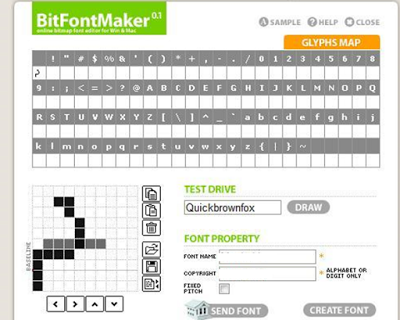 Perangkat lunak ini memiliki beberapa keterbatasan dan hanya berfungsi pada Mac OS.

Perangkat lunak ini diciptakan untuk tujuan pelatihan tetapi juga merupakan cara yang cukup untuk mengedit font dan dapat menjadi sangat berguna untuk desain grafis.
FONT CONTRUCTOR
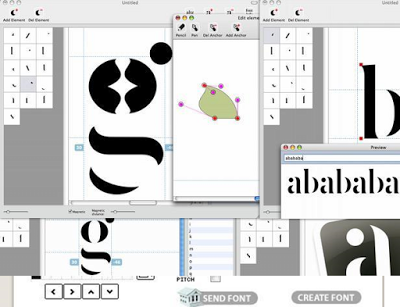 SCAN FONT
Seperti namanya, software ini digunakan untuk menscan gambar font Anda dan gambar bitmap atau garis ilustrasi dengan proses scan yang sangat cepat dan mengubahnya menjadi True Type.
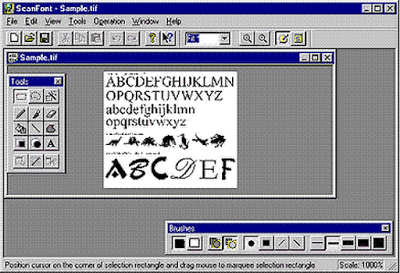 Jika Anda ingin memiliki cara untuk untuk merancang tipografi dan melakukan penyesuaian dari font yang sudah ada, Font Grapher tidak akan mengecewakan Anda dalam hal apapun. 

Perangkat lunak ini menyediakan font berkualitas tinggi.
FONT GRAPHER
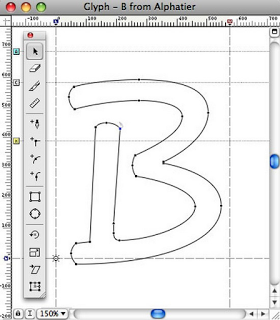 BitFonter adalah editor bitmap font untuk Mac OS X dan Windows. 

Ini adalah salah satu alat yang paling disukai oleh para creative professional, web designer, dan produsen perangkat elektronik yang membuat dan memodifikasi bitmap font untuk publikasi cetak, halaman web, animasi, dan tujuan lain yang berbeda.
BitFONTER
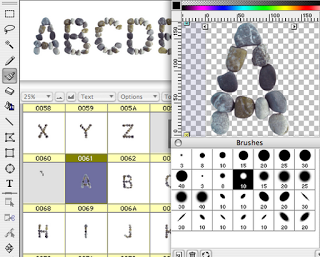 GBDFEDFONT EDITOR
gbdfed font editor. Perangkat lunak ini gratis untuk digunakan dan mendukung font BDF dan jenis font yang kurang terkenal lainnya.

Perangkat lunak ini dirancang secara khusus untuk Linux tetapi dapat bekerja pada OS lain setelah menginstal GTK+
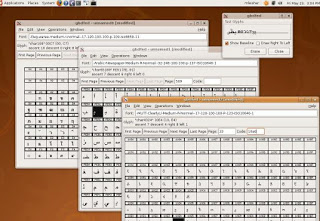 Bisa membuat dan meng-edit font TrueType dan OpenType.
 
Men-design ulang karakter yang sudah di buat sebelumnya.

Menambahkan karakter pada font yang tersedia. Meng-Convert ulang gambar (misalnya tanda tangan, logo atau tulisan tangan) untuk karakter bergaris-garis. 

Bisa meng-edit nama font. Fix karakter pemetaan. Memperbaiki font yang salah dalam tampilan (misalnya error atau tidak terbaca windows).
FONT CREATOR
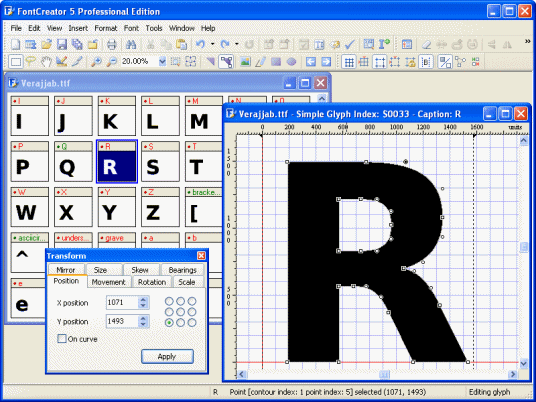